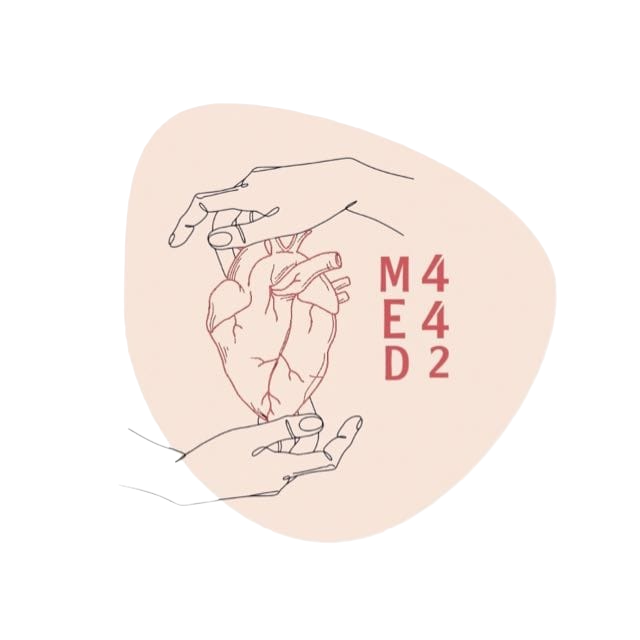 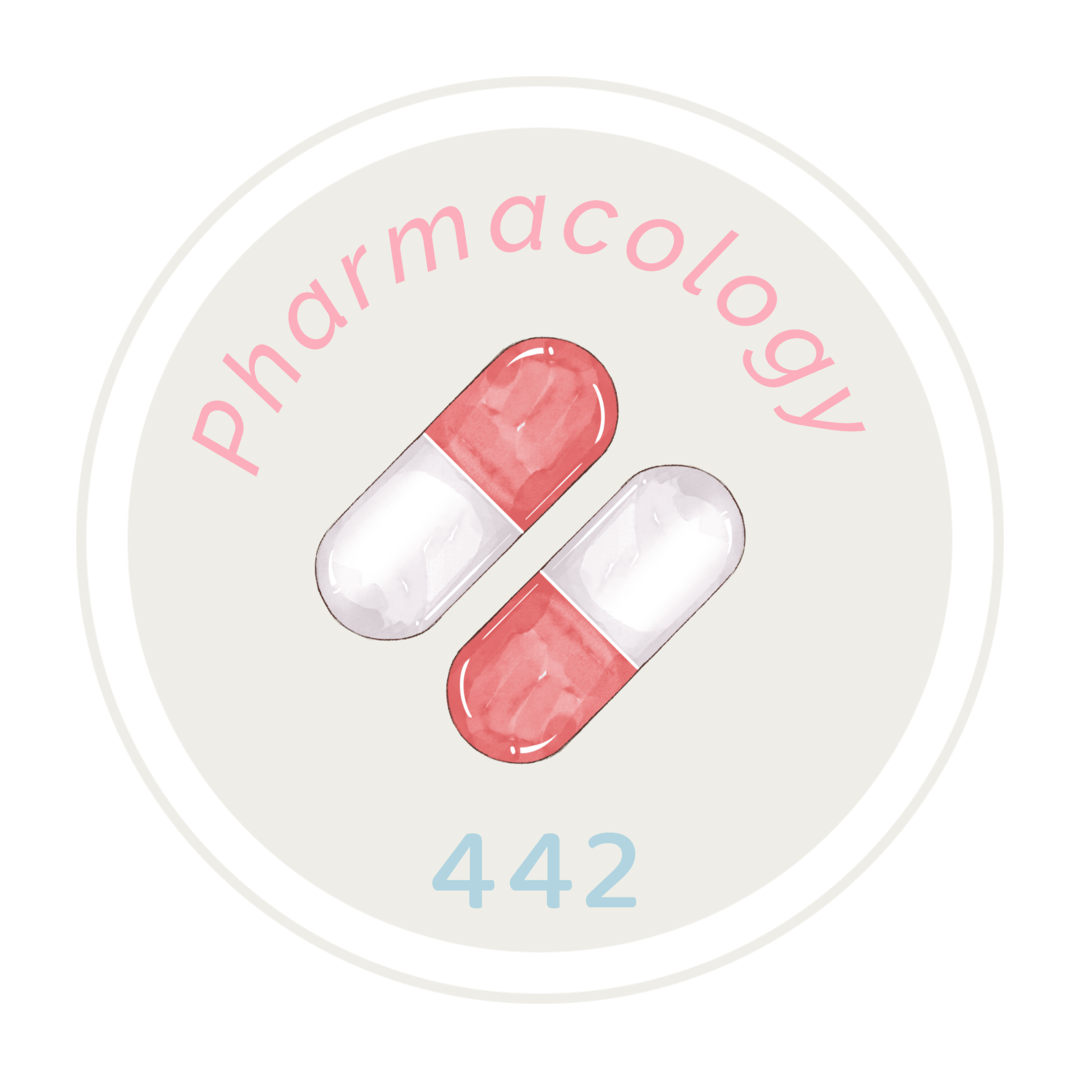 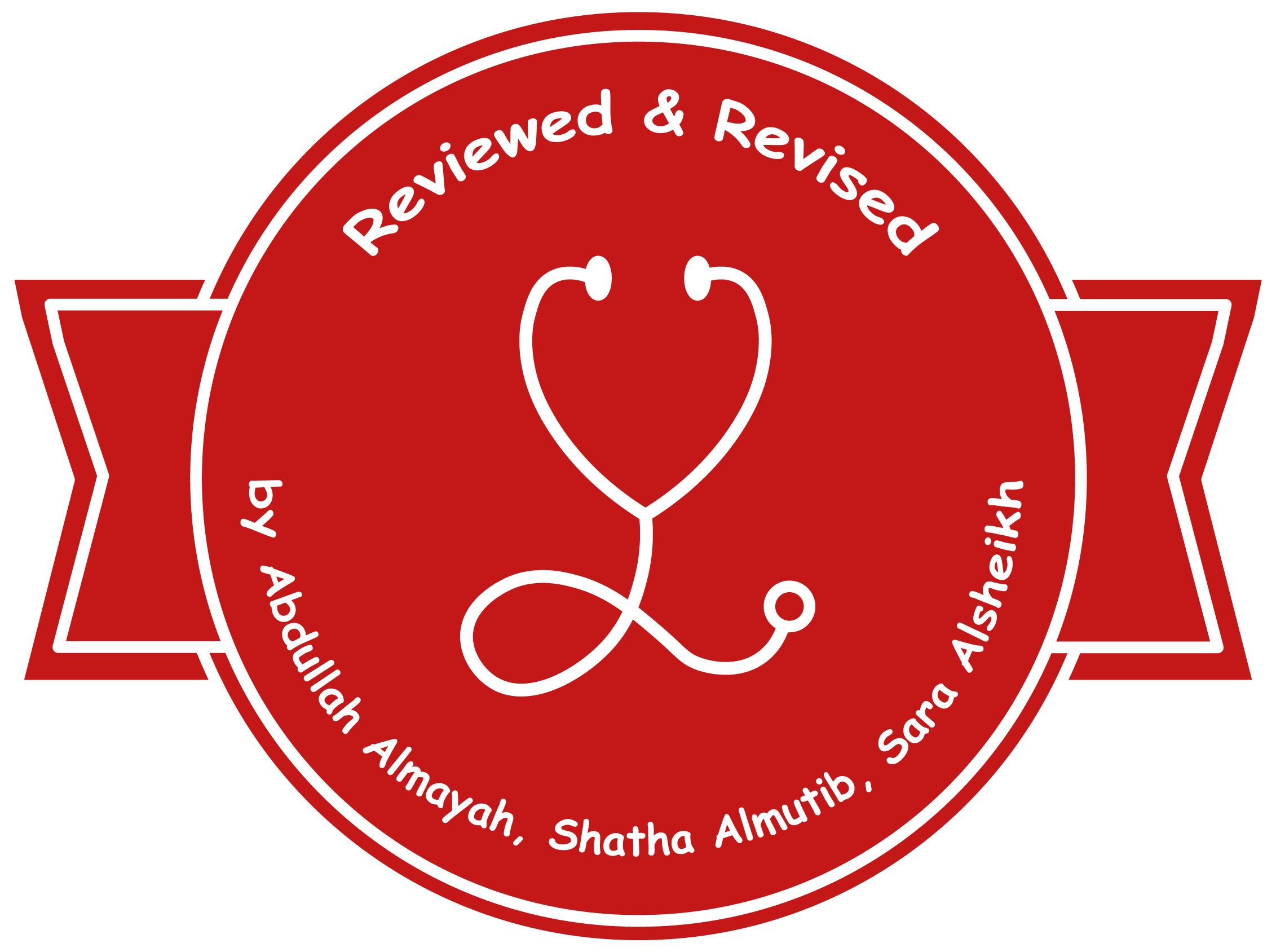 # 1&2
Antiarrhythmic Drugs
Objectives:
Understand definition of arrhythmias & their different types.

Describe different classes of Antiarrhythmic drugs & their mechanism of action.

Understand their pharmacological actions, clinical uses, adverse effects & their interactions with other drugs.
Editing File
Main Text 
Female Slides 
Male Slides 
Important 
Doctors Notes 
Extra
Foda’s videos:
1
2
Animation 4 min
Extra information
Thanks to team 439
Ventricular Muscle Cell Action Potential Phases:
(Resting membrane potential):
Phase 4
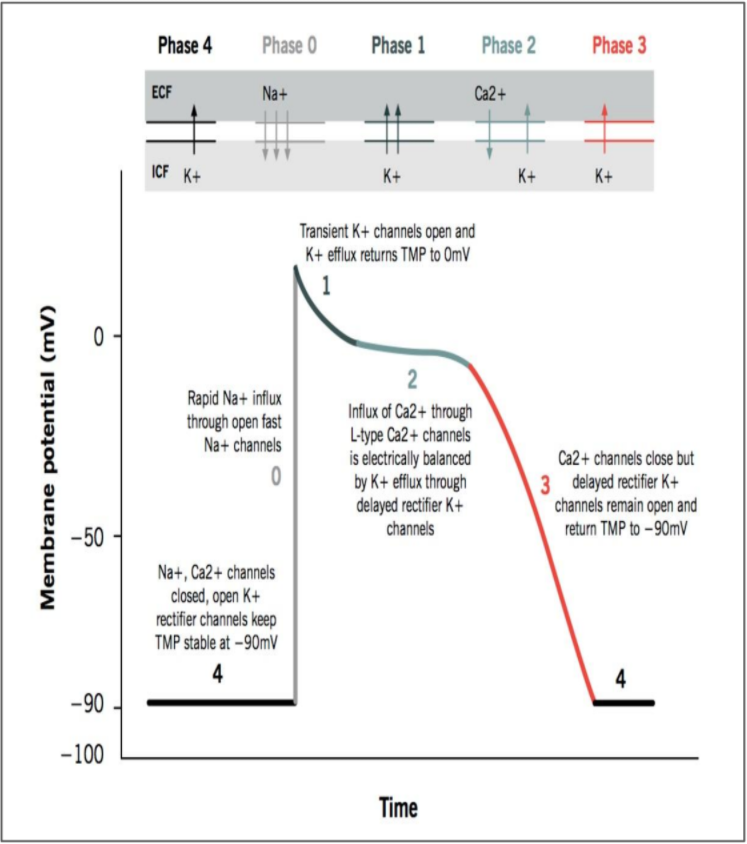 Polarized
(Rapid Depolarization Phase):
Phase 0
Influx of Na+ and Ca++ from neighboring cardiac cells causes the resting membrane potential to slightly increase, allowing voltage gated Na channels to open, and the cell is said to be depolarized.
(Initial Repolarization):
Phase 1
At peak positivity of the cell, short-term voltage-gated K+ channels open and Na+ channels close. This allows the membrane potential to be slightly decreased to create a potential difference for
voltage gated Ca++ channels to open.
(Plateau) (refractory period):
Phase 2
Voltage gated Ca++channels are open for about most of the period, but the channels are inactivated around the end of this phase and phase 3 ( K+ efflux starts). If this phase is prolonged, inactivated Ca++ channels can reopen, creating an after depolarization (torsades de pointes). “more on this later in the lecture”
(Repolarization):
Phase 3
Extra specialized K+ channels are opened to bring about repolarization and a return to the resting
membrane potential.
Pacemaker Action Potential Phases:
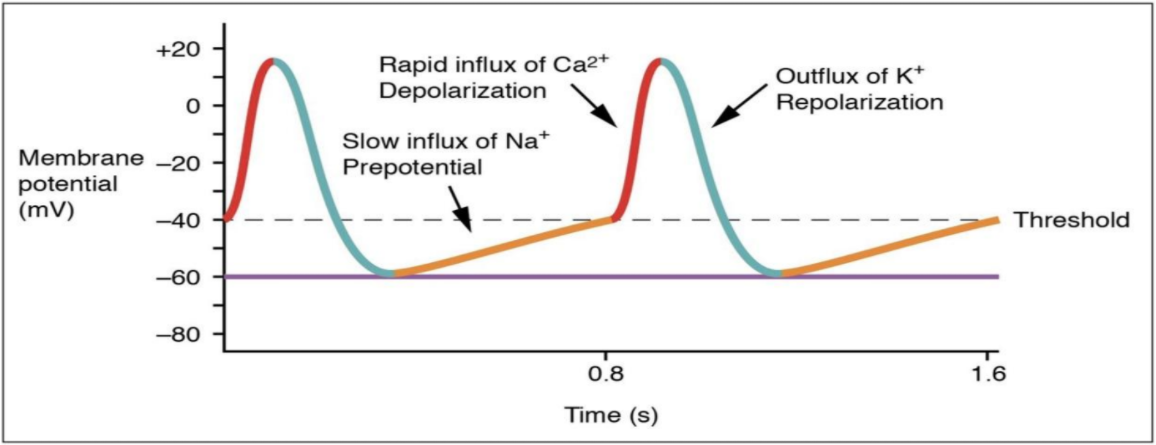 ❖ SA Node is made of specialized cardiac cells (Modified Cardiomyocytes) that exhibit a unique way of generating an action potential (automaticity; do not require CNS stimulation). These cells have high permeability to Na+ and K+, allowing constant, spontaneous action potentials to be generated.
❖ Pacemaker potential (slow depolarization): Slow Na+ influx and a decreased K+ efflux, making the cells more positive gradually.
❖ Repolarization: Inactivation of Ca++ channels and K+ channels are open, the cell repolarizes and Na+ channels begin to open allowing the cycle to restart.
❖ Rapid Depolarization: Ca++ channels open, allowing the cells to be depolarized and action potential is reached.
Extra information
Types of arrhythmia
Effects of Antiarrhythmic Drugs (Summary):
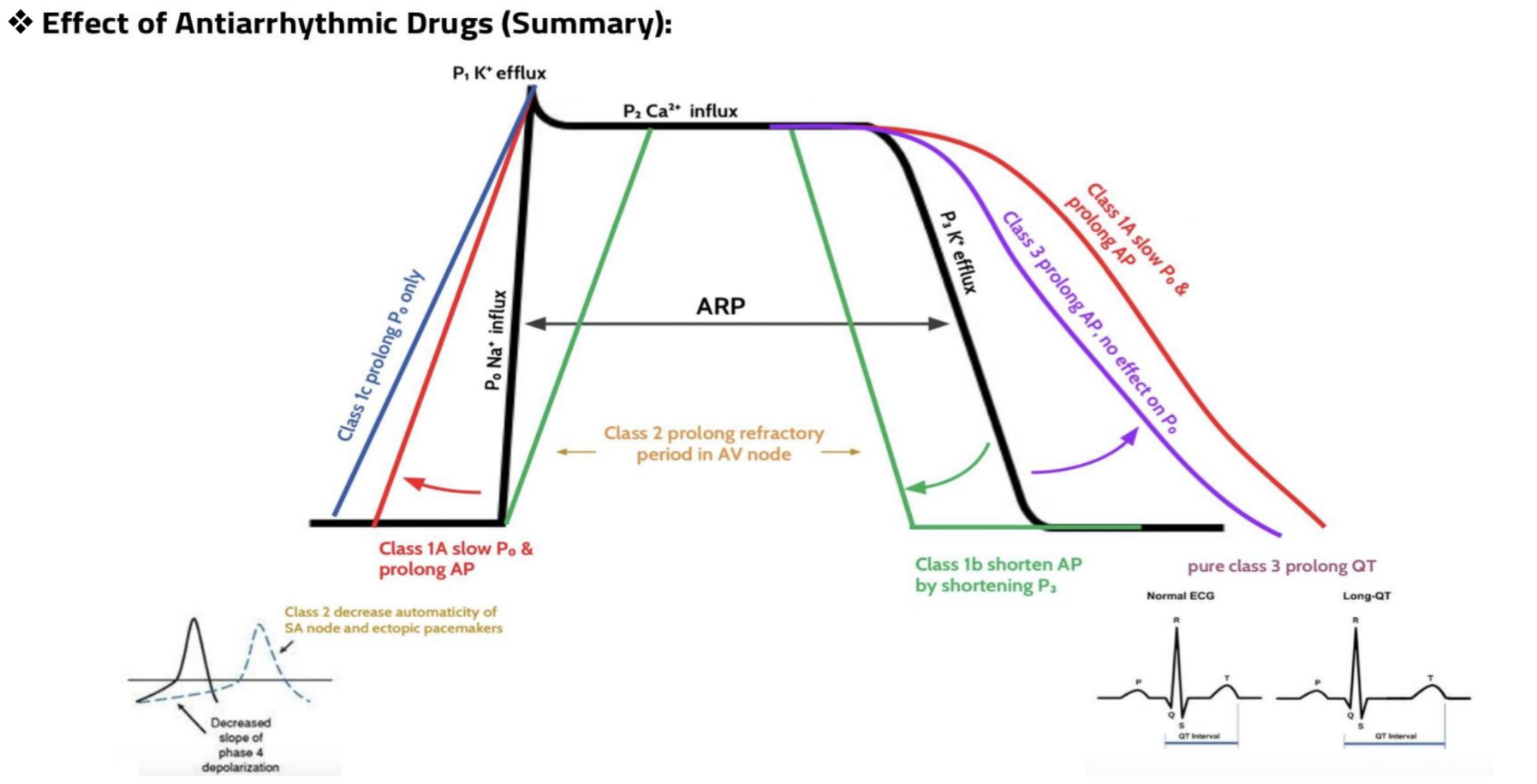 Cardiac conduction system
The conduction system within the heart is responsible for
generating and conducting impulses to all part of the heart:
Then, these impulses
pass through the Bundle
of His to the right and
left bundle branches to
finally reach the purkinje
fibers
these impulses pass the
internodal pathways to
reach the AV node, there
will be what’s called “AV
nodal delay”
SA node
generates
impulses
Arrhythmias are conceptually simple, dysfunctions cause
abnormalities in the formation and conduction of impulses in the
myocardium.
● Arrhythmia is an abnormality in the:
>100=tachycardia
Rate
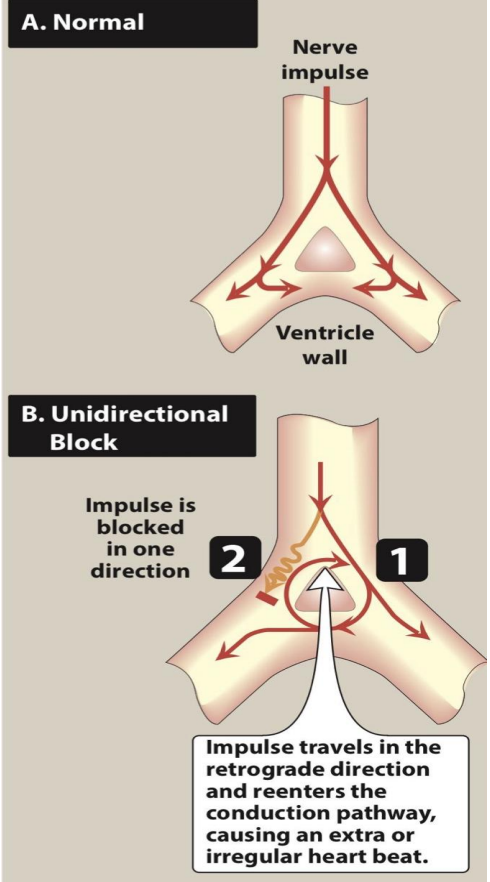 <60=bradycardia
Regularity
e.g. extrasystoles 
(PAC, PVC)
PAC: Premature Atrial
Contraction
PVC: Premature Ventricular
Contraction
e.g. ectopic pacemaker
Site of Origin
AV block has 3 type:
1st,2nd,3rd degree
AV Block > Bradycardia
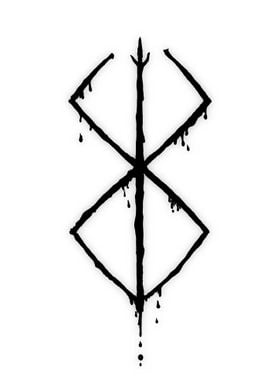 Disturbance in conduction
Reentrant circuit > Cause Tachycardia
Antiarrhythmic Drugs
The ultimate goal of antiarrhythmic drugs is to restore normal rhythm & conduction by:
1- Maintenance of normal rhythm
2- Prevention of more serious arrhythmias
How do antiarrhythmic drugs produce these effects
Slowing the conduction velocity.
Suppressing ectopic pacemaker activity (by inhibiting phase 4 slow depolarization)
Altering the excitability of cardiac cells (by prolonging the effective refractory period “ERP”
most of the drugs impact the impulses and channels
Class I Drugs
Drugs that block the influx of Na+ ions through Na channels (Membrane stabilizing effect)
In SA node
Decrease phase 4 slow depolarization (suppress pacemaker activity).
In contractile cells
Decrease the rise rapid depolarization
(phase 0).
Class I drugs are sub classified according to their effect on action potential duration into:
Ic
Ia
Ib
Minimal or no effect on action potential duration
Prolonged action potential duration
Blocks Na (I) & K (III) channels.
Slow rate of rise.
increase ERP.
Increase AP.
Shorten action potential duration
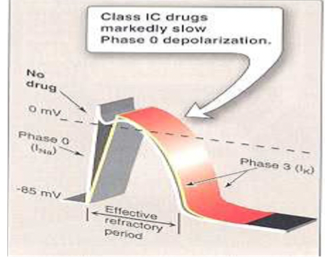 shorten repolarization.
Decrease in AP.
Decrease ERP.
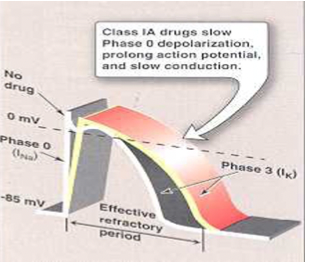 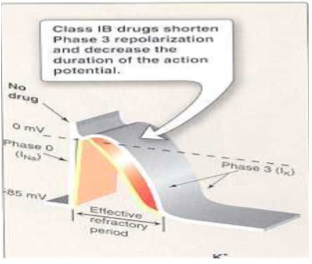 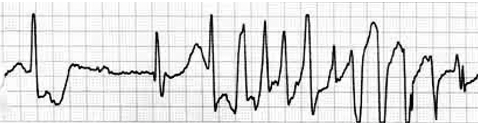 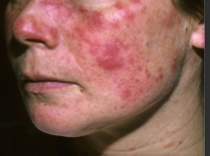 Torsades de pointes:
May terminate spontaneously or lead to fatal ventricular fibrillation.
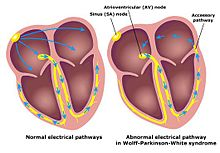 Is Pre-excitation of the ventricles due to an accessory pathway known as the Bundle of Kent.
Helper:
 First class drugs are “Quarter pound lettuce, mayo and fries”
Photodermatitis & skin deposits ( patients should avoid exposure to the sun) 
Neurological (e.g. tremors and peripheral neuropathy)
Nausea, vomiting and constipation
Corneal micro deposits and Hepatocellular necrosis
Exacerbation of ventricular arrhythmias
Bradycardia and heart failure 
Pulmonary fibrosis & necrosis
Hyper or hypothyroidism (because it contain iodine) *contraindicated in thyrotoxicosis
Inhibit cAMP by binding to adenosine A1 receptors causing the following actions: 

1- Opening of potassium channels (Hyperpolarization) 
2-Decreasing conduction velocity ,mainly at AV node
(Negative dromotropic effect) and chronotropic effect

3- Inhibiting phase 4 pacemaker action potential at SA node  (Negative chronotropic effect)
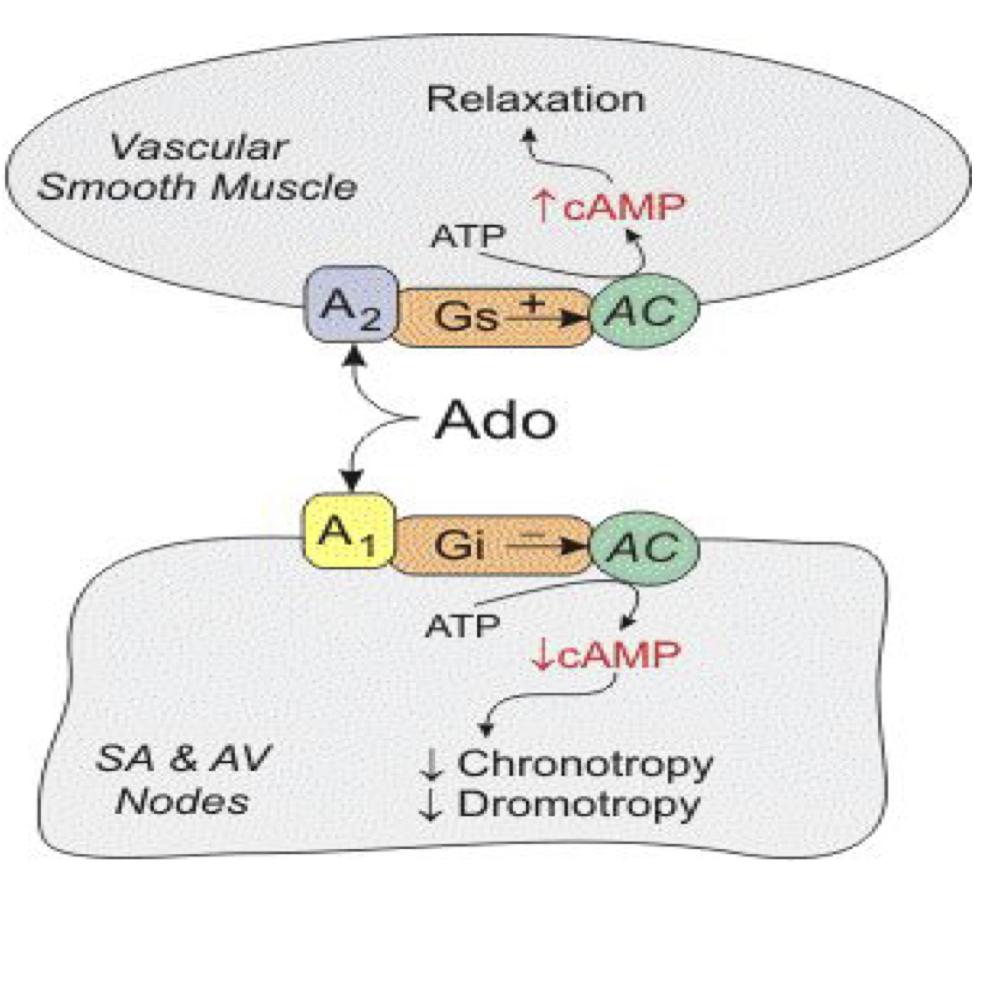 Nonpharmacologic Therapy of Arrhythmias
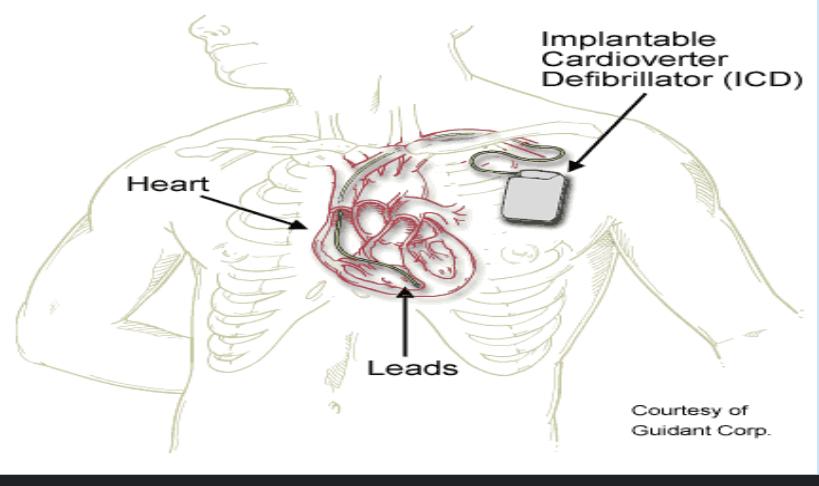 Implantable Cardiac Defibrillator (ICD): 
- Can automatically detect and treat fatal arrhythmias. such as ventricular fibrillation
used if pharmacological options didn’t work
thanks to 439!!
MCQ’S
1-C
2-D 
3-B
4-C
5-A 
6-A
Pharmacology Team
442
Leaders
Othman Alabdullah
Arob Alasheikh
Hassan Alabdullatif
Dena Alsuhaibani
Members
Rakan Alromayan
Meshari alshathri
Nasser Alghaith
Alwaleed Faqihi
Malik halees
Nawaf Alrefaei
Saad Alahmari
Emad Almutairi
Khaled bin arbeed
Salem alrasheed 
Mohammed Almajhadi
Mohammed aloraini
faisal  adel
Khalid alrasheed 
Faris Alseraye 
Fahad Alhelelah
Luay Almutair
Omar Alkadhi
Noura bin hammad 
Rahaf Almutairi 
Jana Alhazmi
Lina ALyahya
Aljazi AlBabtain
Atheer Alkanhal 
Reema Alquraini
Nouf Aldhalaan
Noura Alshafi 
Layan Aldoukhi 
Farah Alfayez 
Razan Almohanna 
Alanoud Almarzoqi
Shahed Bukhari 
Tharaa Alhowaish
Special thanks to: Abdulaziz Al manea
any suggestions or Complaints :
Pharmacology442@gmail.com